ZAJAM UZ JEDNAKE OTPLATNE KVOTE
Kod ovakvog modela otplate zajma pretpostavke su sljedeće:
Obračun kamata složen i dekurzivan

Otplatne kvote su jednake

Anuitet dospijeva u jednakim vremenskim jedinicama, na kraju obračunskog razdoblja

Kamatnjak je fiksan u cijelom razdoblju amortizacije zajma

Duljina razdoblja ukamaćivanja jednaka je duljini vremenskog dospijeća između anuiteta i iznosi 1.
Izračunavanje otplatnih kvota
Primjer 1.
Ponovimo…
Modeli otplate zajma su _____________________________________________
Pri otplati zajma jednakim otplatnim kvotama kamatnjak je ________ u cijelom otplatnom razdoblju.
Duljina razdoblja ukamaćivanja jednaka je duljini vremenskog dospijeća između anuiteta i iznosi ________.
Vaše današnje radove ne trebate slikati i slati.
Izrada otplatne tablice kod zajma uz jednake otplatne kvote
Primjer:
Zajam od 400 000 kn odobren je na četiri godine uz kamatnu stopu od 7% i jednake otplatne kvote, te plaćanje promjenjivih anuiteta na kraju godine. Izradi tablicu otplate zajma. Obračun kamata je složen, godišnji i dekurzivan.
C0=400 000 kn
n=4
p=7
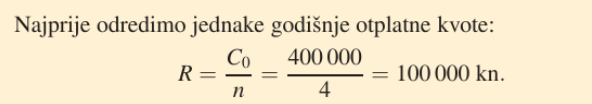 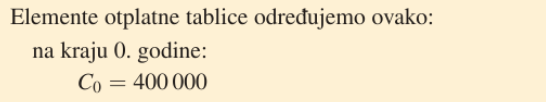 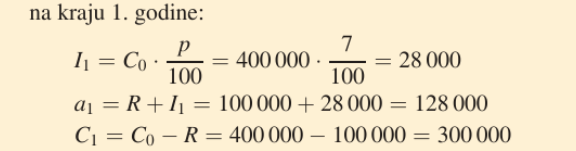 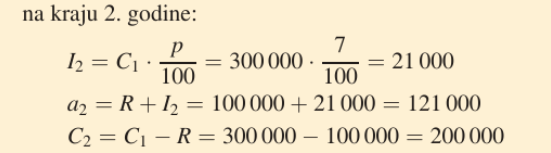 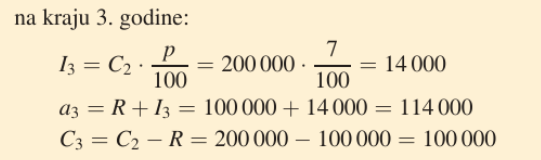 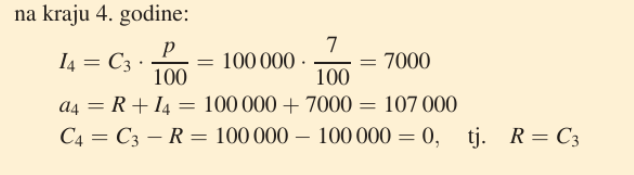 Kontrola u tijeku izrade otplatne tablice
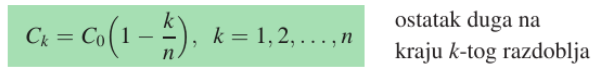 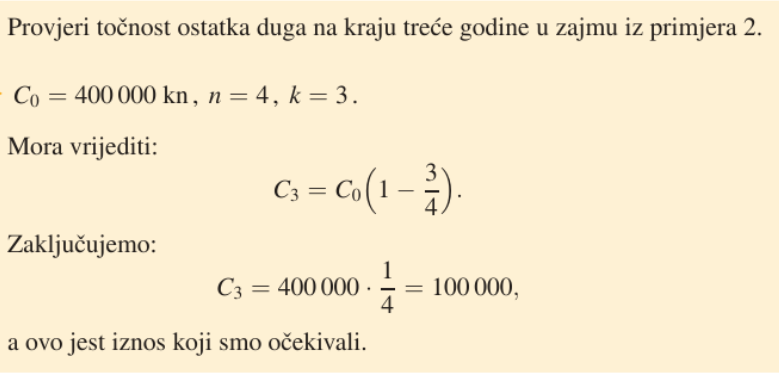 Ako želimo odrediti k-ti anuitet ovog modela otplate zajma, radimo ovako: 




U primjeru 2. provjeri anuitet na kraju druge godine.
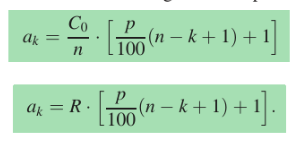 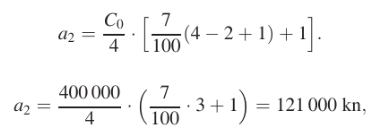 3-2-1
U bilježnicu zapiši:
3 pojma koja su ti u potpunosti jasna a vezani su uz otplatu zajm
2 pojma koja poznaješ ali ti nisu naj jasniji.
1 pojam koji ti nije jasan i potrebno ti je dodatno pojašnjenje.